Quality of life
Seminar 4                                         Jaroslav Biolek
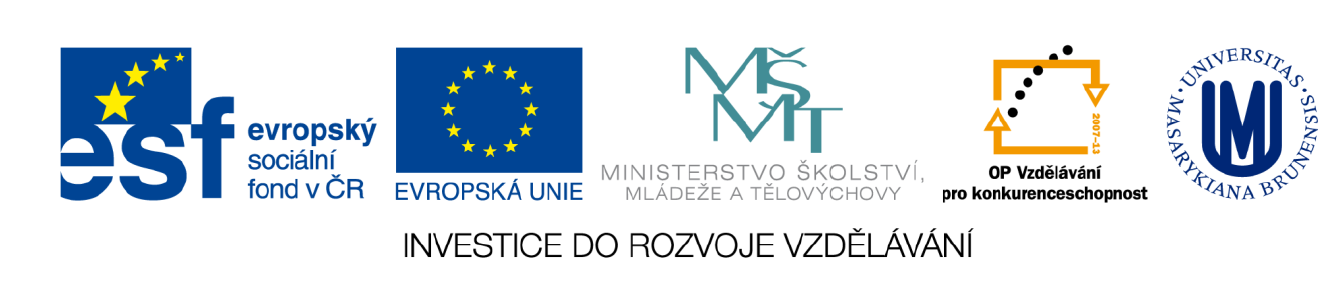 Concepts of QoL
Environmental quality
Livability
Satisfaction
Happiness
Well-being
-> Quality of life??
Questions
What is the best geographical definition of quality of life according to you?
​Why do so many concepts exist? How are they related to quality of life?
​Which approach / conceptualization is the most suitable to geographical definition of quality of life?
Conceptualization of QoL
Human ecology
Health-related quality of life
City planning approaches
Social indicators
Satisfaction research
Transactional focus
4th homework
Choose a meta-concept of quality of life (model, construct…) and contextualize your quality of life inside this concept (just prepare a speech)
Liveability, health, well-being, environmental quality, happiness, satisfaction…
Choose the subjective or objective dimension and describe the other through the first one
e.g. subjective dimension through livability or environmental quality